ARCHITECTING SECURE WEB Systems
By Josh Sokol
# whoami
Josh Sokol (josh.sokol@ni.com)
B.S. in Computer Science
Cisco Certified Network Associate (CCNA)
SANS GIAC in Web Application Security (GWAS)
Web Systems Engineer for National Instruments
Own the Web Systems “Security Practice”
What We’re Talking About
Most OWASP presentations focus on securing the web application by scanning for vulnerabilities or fixing the code
The key to a secure web application is building it on top of a secure foundation
All part of a Defense-in-Depth approach to web application security
Focus on the network and server level protections
Throw in what PCI has to say about things where applicable
How We’ll Accomplish It
Start with a clean slate
Create a secure network
Add some secure servers
Throw in a secure web application
Clean Slate
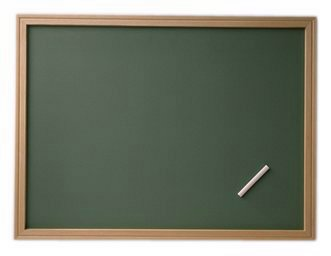 Think Before You Act
Too many organizations just start building without taking the time to think about what they’re trying to accomplish in the long term
Leads to many issues down the road
Performance
Scalability
Security
Ends up costing more time, money, and resources than if you just took some time in the beginning to plan it right
Building a secure Network
Establish an Internet Connection
Intended Traffic
Unintended Traffic
ISP
Public IP Addresses
Edge router
Switch
INTERNET
INTRANET
Unintended Intranet Activities
Intended Internet Activities
Establish an Internet Connection
Router and Switch Configurations
Most recent software release/patches
No local user accounts (use TACACS+ for user authentication)
Enable password should be in a secure encrypted form
Enable password should be changed from default
Use corporate standardized SNMP community strings
Disable SNMP system shutdown (“no snmp-server system-shutdown”)
Log to a centralized log server
Use Network Address Translation (NAT)
Don’t use telnet to manage
Set up with NTP for clock synchronization
Disallow
IP directed broadcasts
Incoming packets sourced with invalid addresses
TCP small services (“no service tcp-small-servers”)
UDP small services (“no service upd-small-servers”)
All source routing
All web services running on router
[Speaker Notes: NAT: Packets of data can freely flow from the secure LAN out to the insecureWAN, but "unsolicited" traffic attempting to flow in from the insecureWAN to the secure LAN is automatically blocked from entering.]
Separate Users From Servers
Benefits of NAT



Using NAT to Protect Our Users
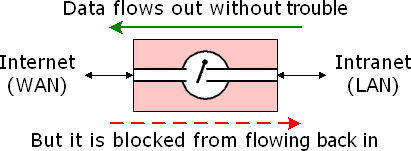 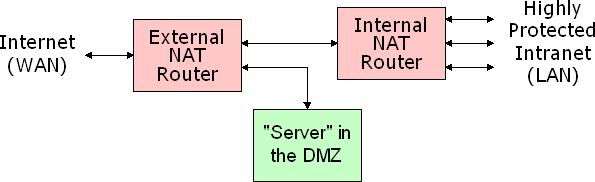 Add a Firewall
Firewall Prevents Unintended Traffic From Getting to the Intranet
Intended Traffic Still Gets To/From The Internet
Firewall Configurations
Many of the same configurations as routers/switches for firmware, SNMP, passwords, etc
Deny all inbound traffic unless  explicitly authorized
All deny rules are logged
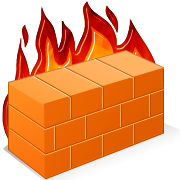 INTERNET
INTRANET
[Speaker Notes: Stateful packet filtering]
Some Definitions
N-tier/Multi-tier Architecture
A client-server architecture in which, the presentation, the application processing and the data management are logically separate processes.

Presentation Tier
The topmost level of the application which displays information related to such services as browsing merchandise, purchasing, and shopping cart contents.  It communicates with the other tiers by outputting results to the browser/client tier and all other tiers in the network.

Application/Business Logic/Logic Tier 
The logic tier is pulled out from the presentation tier and, as its own layer, it controls an application’s functionality by performing detailed processing.

Data Tier
Consists of database servers where information is stored and retrieved.  This tier keeps data neutral and independent from application servers or business logic.
[Speaker Notes: + Security
+ Scalability
+ Performance]
Our n-tier Architecture (In Theory)
Internet
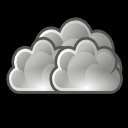 External NAT
Router
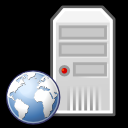 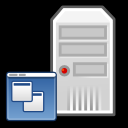 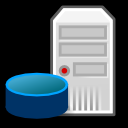 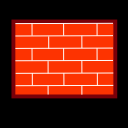 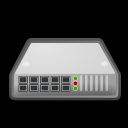 Firewall
Presentation Tier
Application Tier
Data 
Tier
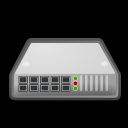 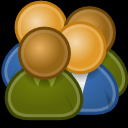 Internal NAT
Router
Users
Web App Traffic Goes Through the Firewall To Each Tier Directly
Firewall Prevents Unintended Traffic From Getting to the Intranet
Users Can Still Transact With The Internet
Users Can Transact With The Web App
Major Benefit of n-tier
Reliability
An attribute of any system that consistently produces the same results, preferably meeting or exceeding its specifications.
Availability
The degree to which a system suffers degradation or interruption in its service to the customer as a consequence of failures of one or more of its parts.
Serviceability
The ease with which corrective maintenance or preventative maintenance can be performed on a system.
Our n-tier Architecture (In Practice)
Internet
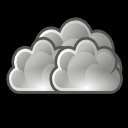 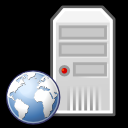 Presentation Tier
External NAT
Router
Switch
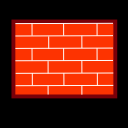 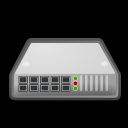 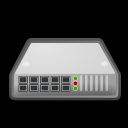 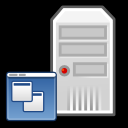 Application Tier
Firewall
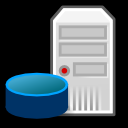 Data 
Tier
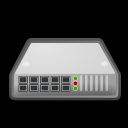 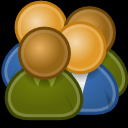 Internal NAT
Router
Users
Presentation Tier Could Be Used To Send Malicous Traffic To The Data Tier
Poor Firewall Configurations Could Be Used To Attack App Tier Directly
Or To Attack The Data Tier Directly
Traffic From The Internet Travels To Tiers Via Common Network Devices
Definition
Demilitarized Zone (DMZ)
aka Data Management Zone, Demarcation Zone, or Perimeter Network
A physical or logical subnetwork that contains and exposes an organization’s external services to a larger, untrusted network, usually the Internet.
Adds an additional layer of security to an organization’s LAN; an external attacker only has access to equipment in the DMZ, rather than the whole of the network.
What PCI Has to Say About the Network
Requirement 1: Install and maintain a firewall configuration to protect cardholder data
1.1.3 Firewall at each Internet connection and between any DMZ and the internal network zone.
1.3.1 Implement a DMZ to limit inbound and outbound traffic to only protocols that are necessary for the cardholder data environment.
1.3.2 Limit inbound Internet traffic to IP addresses within the DMZ.
1.3.8 Place the database in an intenral network zone, segregated from the DMZ.
N-tier with DMZ (old skool)
Internet
Firewalls Separate Each Tier To Ensure Only Intended IPs and Ports Are Established
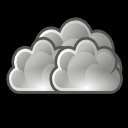 Application Tier
External NAT
Router
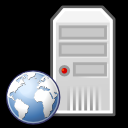 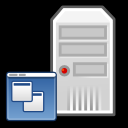 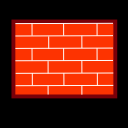 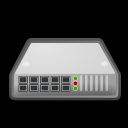 Firewall
Firewall
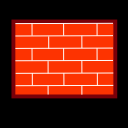 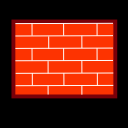 Firewall
Presentation Tier
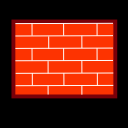 Internal NAT
Router
Firewall
Users
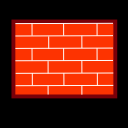 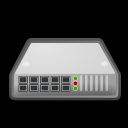 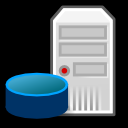 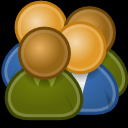 Firewall
Data 
Tier
[Speaker Notes: Anyone see the problem here?]
N-tier with DMZ (new skool)
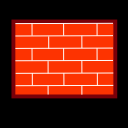 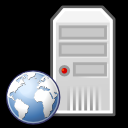 Firewall
Presentation Tier
Core
Router
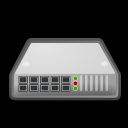 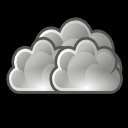 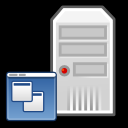 Application Tier
Internet
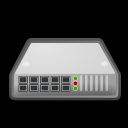 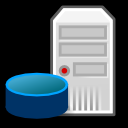 Internal NAT
Router
Data 
Tier
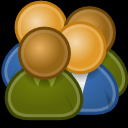 A Core Router Has Rules Configured To Route Traffic Through A Single Firewall For Connectivity Between Tiers
Users
Other Benefits of n-tier
Scalability
How well a solution to some problem will work when the size of the problem increases.
Security
Protection against unauthorized access to, or alteration of, information and system resources including CPUs, storage devices, and programs.
Building a secure server
What PCI Has to Say About the Servers
Requirement 2: Do not use vendor-supplied defaults for system passwords and other security parameters
2.1 Always change vendor-supplied defaults before installing a system on the network
2.2.1 Implement only one primary function per server.
2.2.2 Disable all unnecessary and insecure services and protocols.
2.2.4 Remove all unnecessary functionality such as scripts, drivers, features, subsystems, file systems, and unnecessary web servers.
2.3 Encrypt all non-console administrative access.
Assume a Fresh OS Install
Update and patch software
Change default passwords
File change monitoring (tripwire)
Client Firewall (iptables)
Stateless/stateful packet filtering
Disable unused/unnecessary services (telnet, any “r” service such as rsh, rcp, etc)
Log to a centralized log server
Use SSH/SSL to manage the box
Check file ownership and permissions
Check all unlocked user accounts for necessity
TCP Hardening in /etc/sysctl.conf
Ignore broadcasts
IP Spoofing Protection
building a secure application
What PCI Has to Say About the Apps
Pretty much every other requirement not previously mentioned talks about how to secure your application.
6.5 Develop all web applications (internal and external) based on secure coding guidelines such as the Open Web Application Security Project Guide.
The OWASP Guide
Policy Frameworks
Secure Coding Principles
Threat Risk Modeling
Handling E-Commerce Payments
Phishing
Web Services
Authentication
Authorization
Session Management
Data Validation
Interpreter Injection
Canonicalization, Locale, and Unicode
Error Handling, Auditing, and Logging
…
The list goes on…and on…and on
Defense-in-depth Add-ons
Defense-in-Depth
Defend a system against any particular attack using several, varying methods.
Layering tactic, conceived by the NSA as a comprehensive approach to information and electronic security.
Add-ons
Network
IDS/IPS
WAF
NAC
Load Balancer
Server
Host-based Intrusion Prevention System
Auditing
Network Vulnerability Scanning
Application Vulnerability Scanning
The Picture Gets Complicated
Firewall
WAF
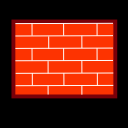 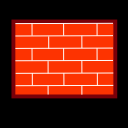 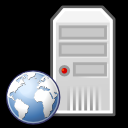 Presentation Tier
Core
Router
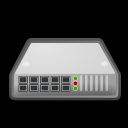 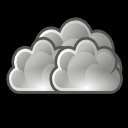 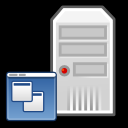 Application Tier
Internet
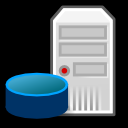 Data 
Tier
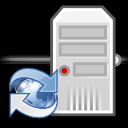 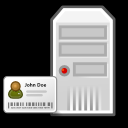 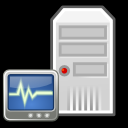 IDS
or
IPS
Load Balancer
NAC
I warned you…
POP QUIZ
Question 1:
Name one of the three issues I mentioned at the beginning when you act without taking the time to think about what you’re trying to accomplish?
[Speaker Notes: Performance, Scalability, Security]
Question 2:
What are the three tiers that I presented as part of my n-tier architecture?
[Speaker Notes: Presentation, application, and data]
Question 3:
Name two different things that you can do secure a network device?
Question 4:
Name two different things that you can do to secure a newly-built server?
Question 5:
What term is used to describe a layering tactic, conceived by the NSA, that is used to defend a system against any particular attack using several varying methods?
[Speaker Notes: Defense-in-depth]
Additional Resources
Networks
Router Security
http://www.mavetju.org/networking/security.php
Firewall Security
http://security.ucdavis.edu/basic_firewall_rules.pdf
Servers
RedHat Linux Server Security
http://www.servepath.com/support/redhat-securitychecklist.php
Applications
OWASP Project Guide
http://www.owasp.org/index.php/OWASP_Guide_Project
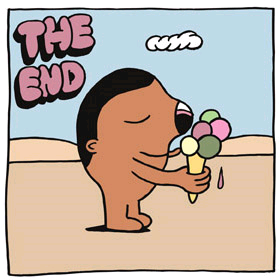